Предлагаю отправиться в путешествие…
По дороге дом идет, 
Далеко он всех везет. 
У него на ножках 
Черные сапожки. 
Что за чудо — жёлтый дом! 
Ребятишек много в нём. 
Носит обувь из резины 
И питается бензином.
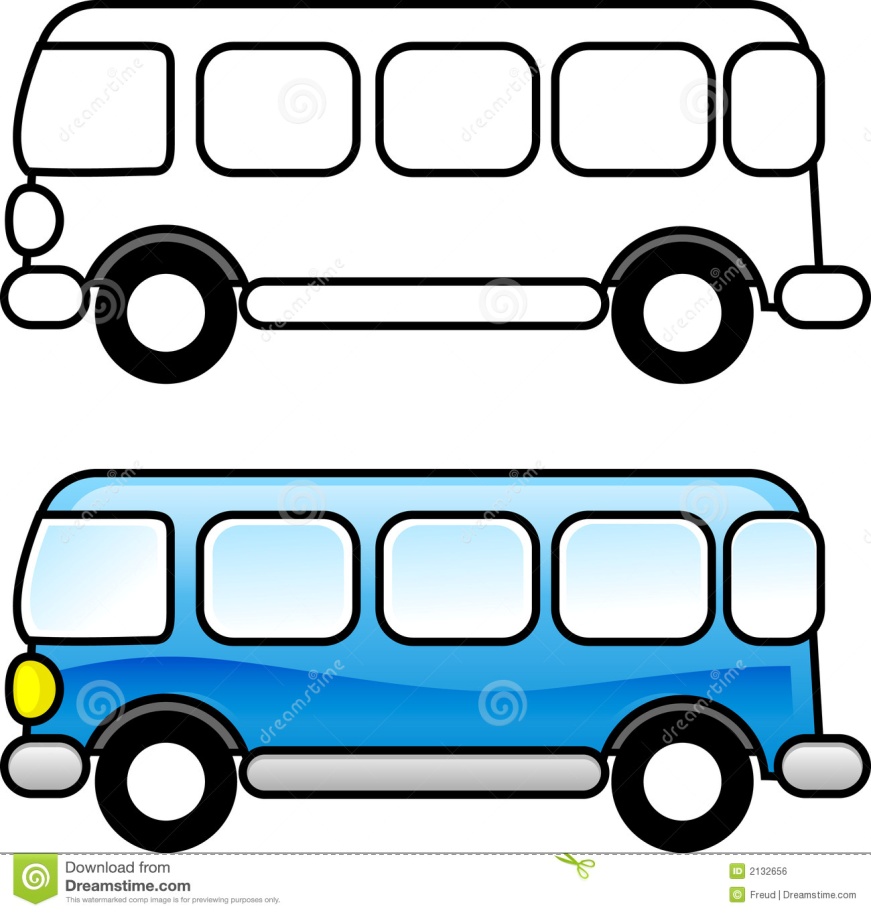 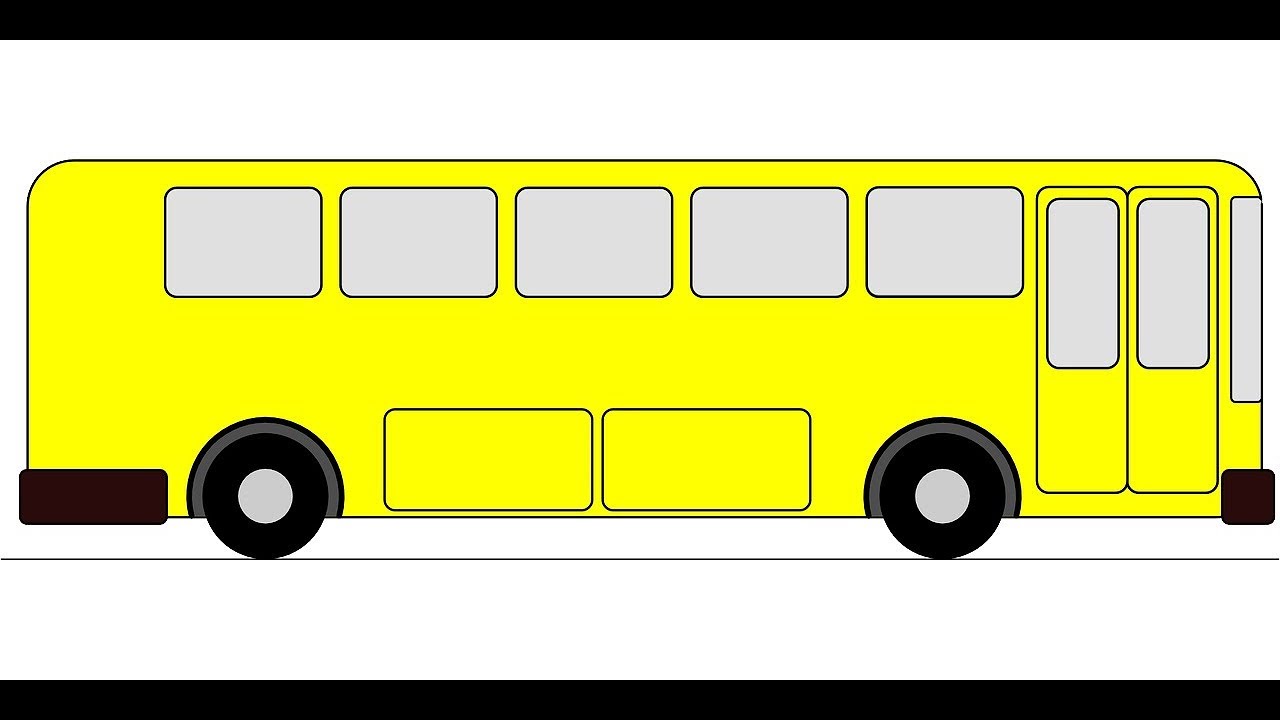 На автобусе
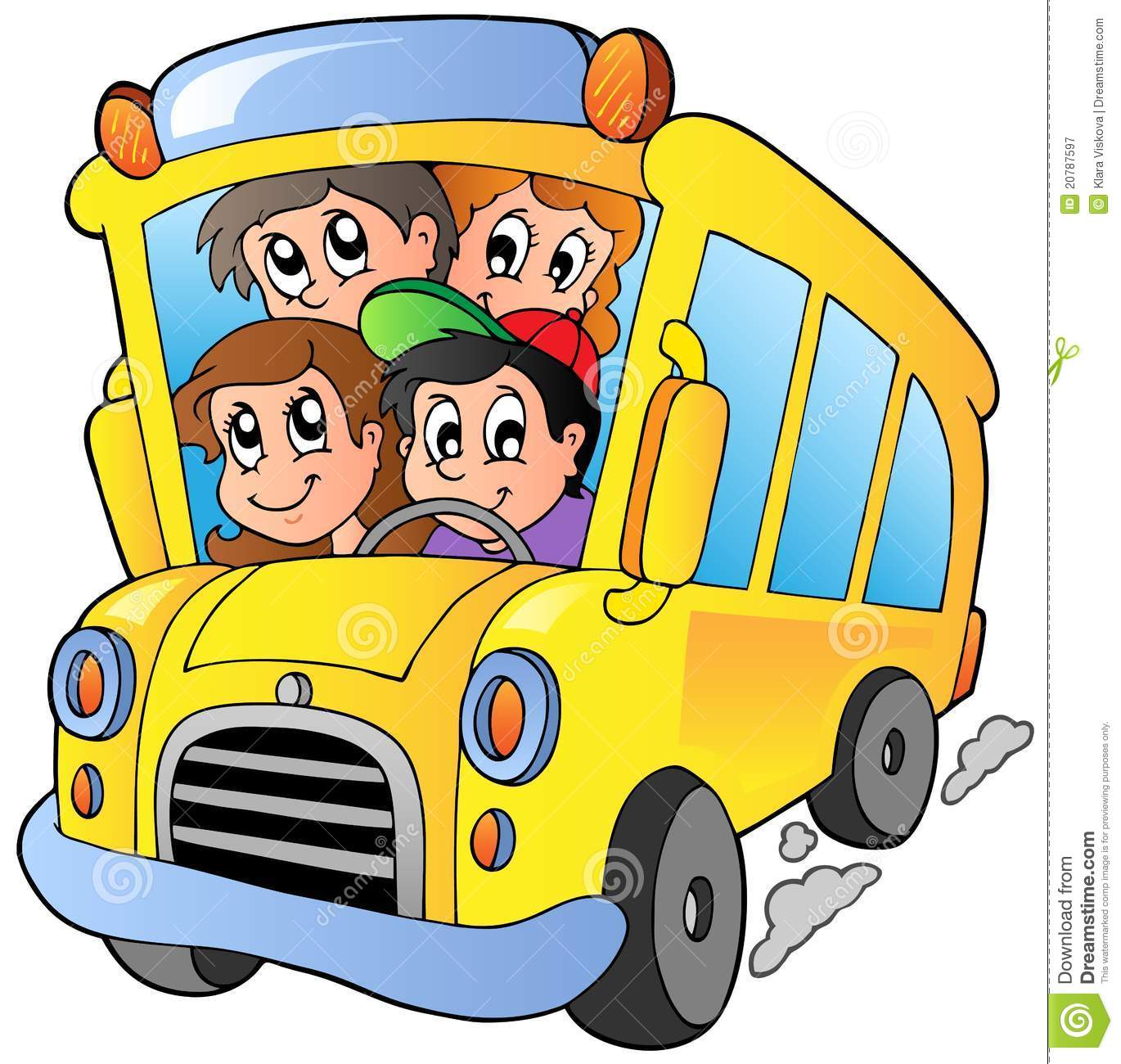 Наш город Сухой Лог
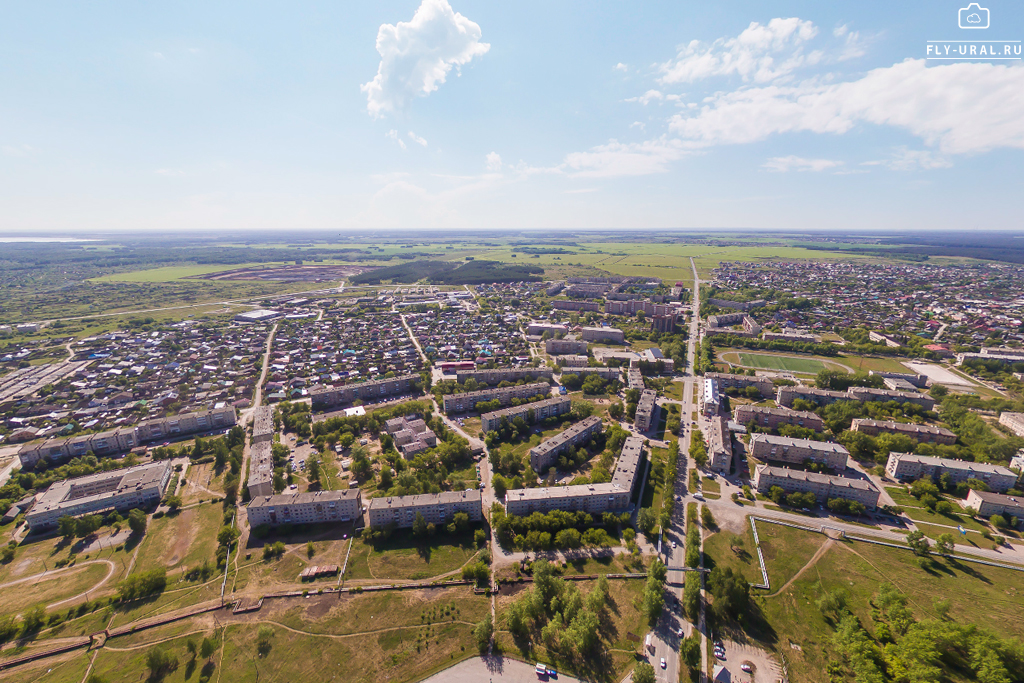 Что есть в любом городе?
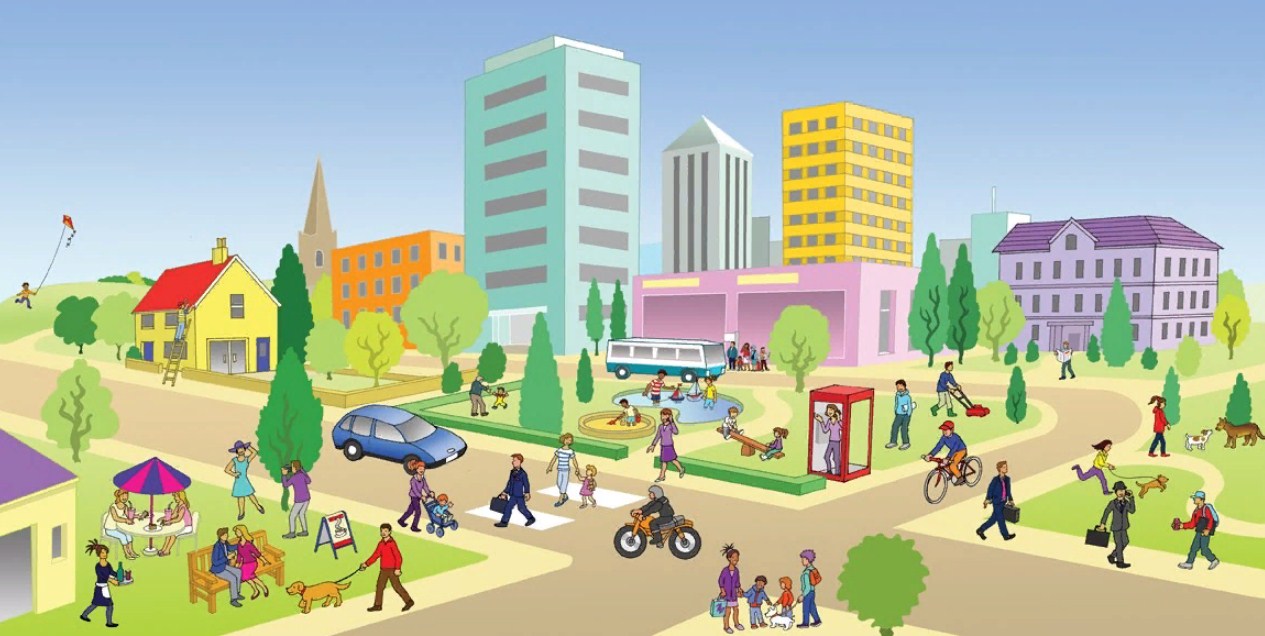 Наш детский сад
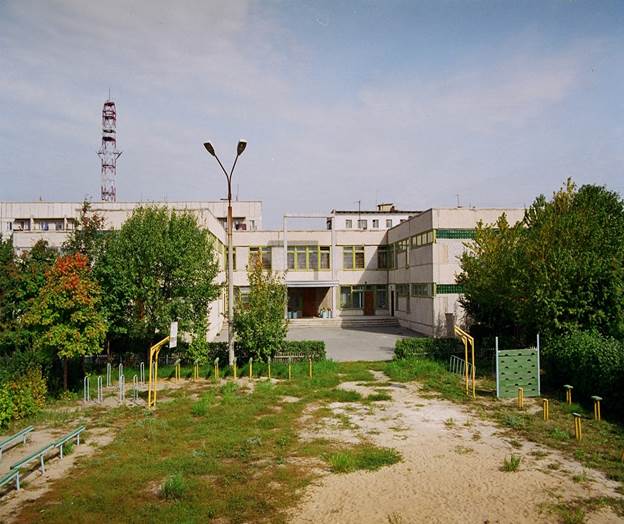 Площадь
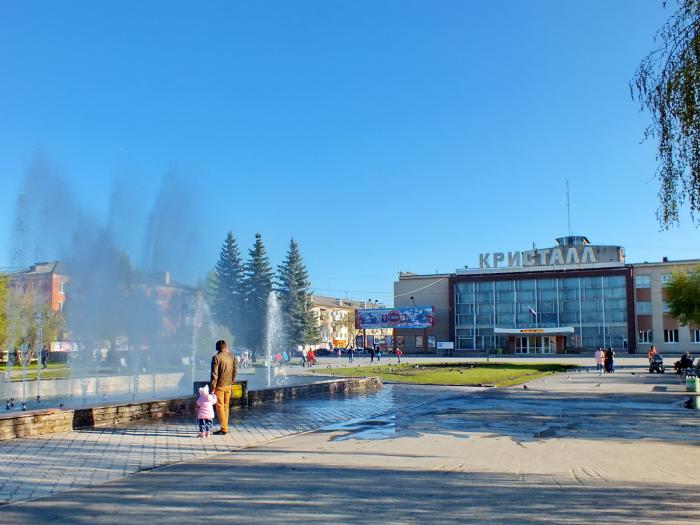 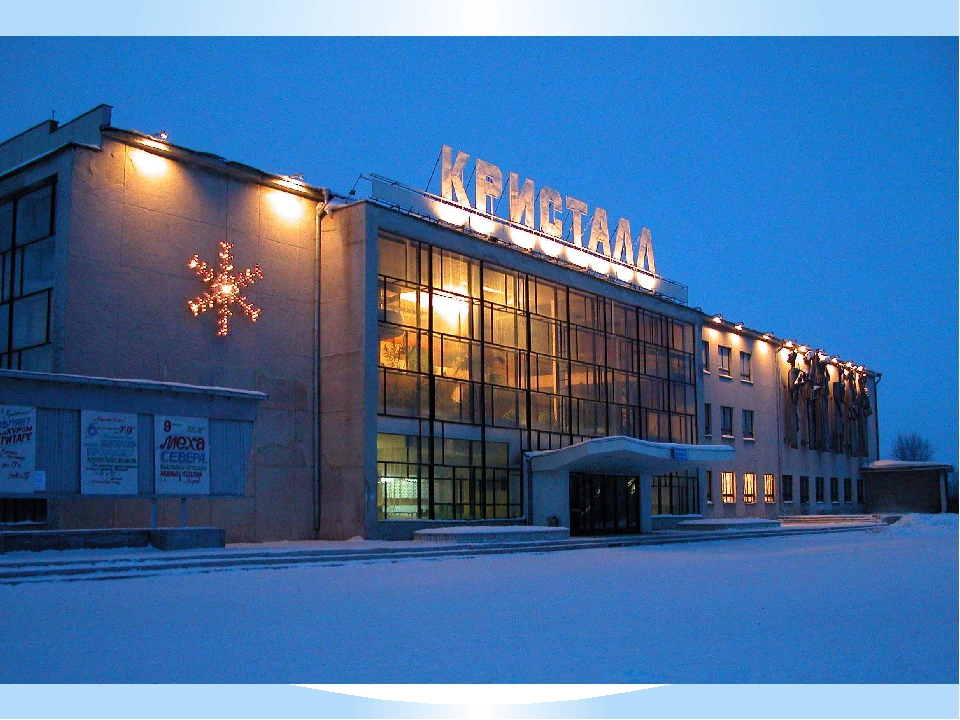 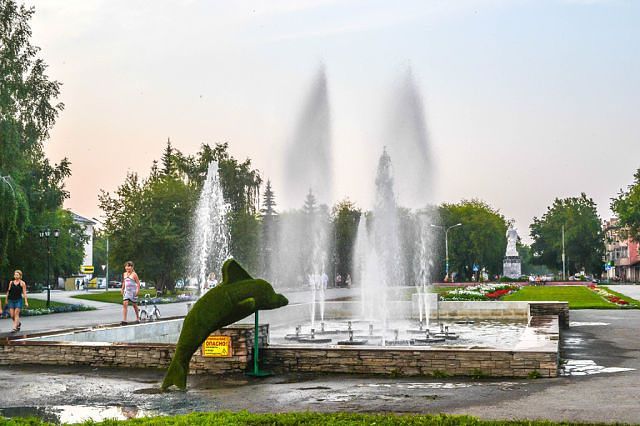 Стадион
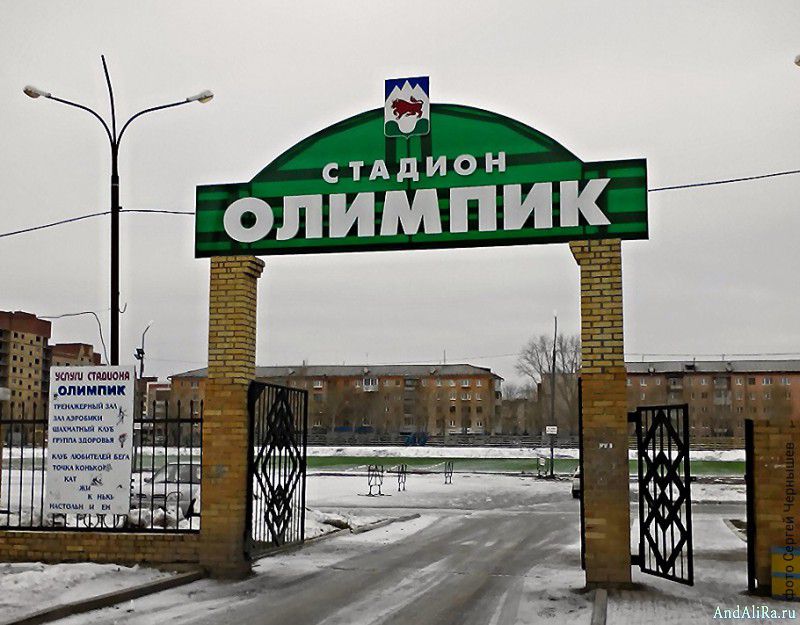 На стадионе летом играют в футбол, а зимой катаются на коньках на катке
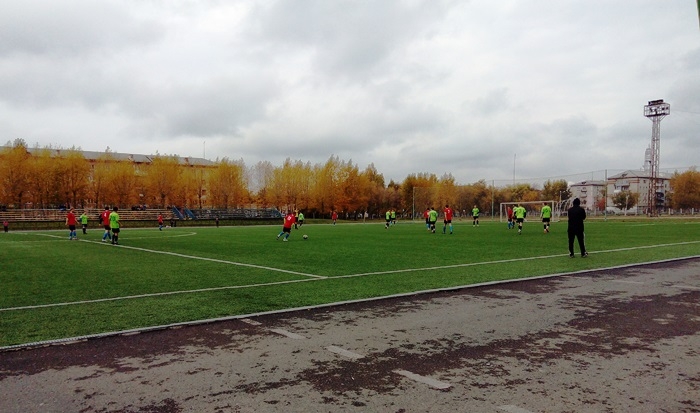 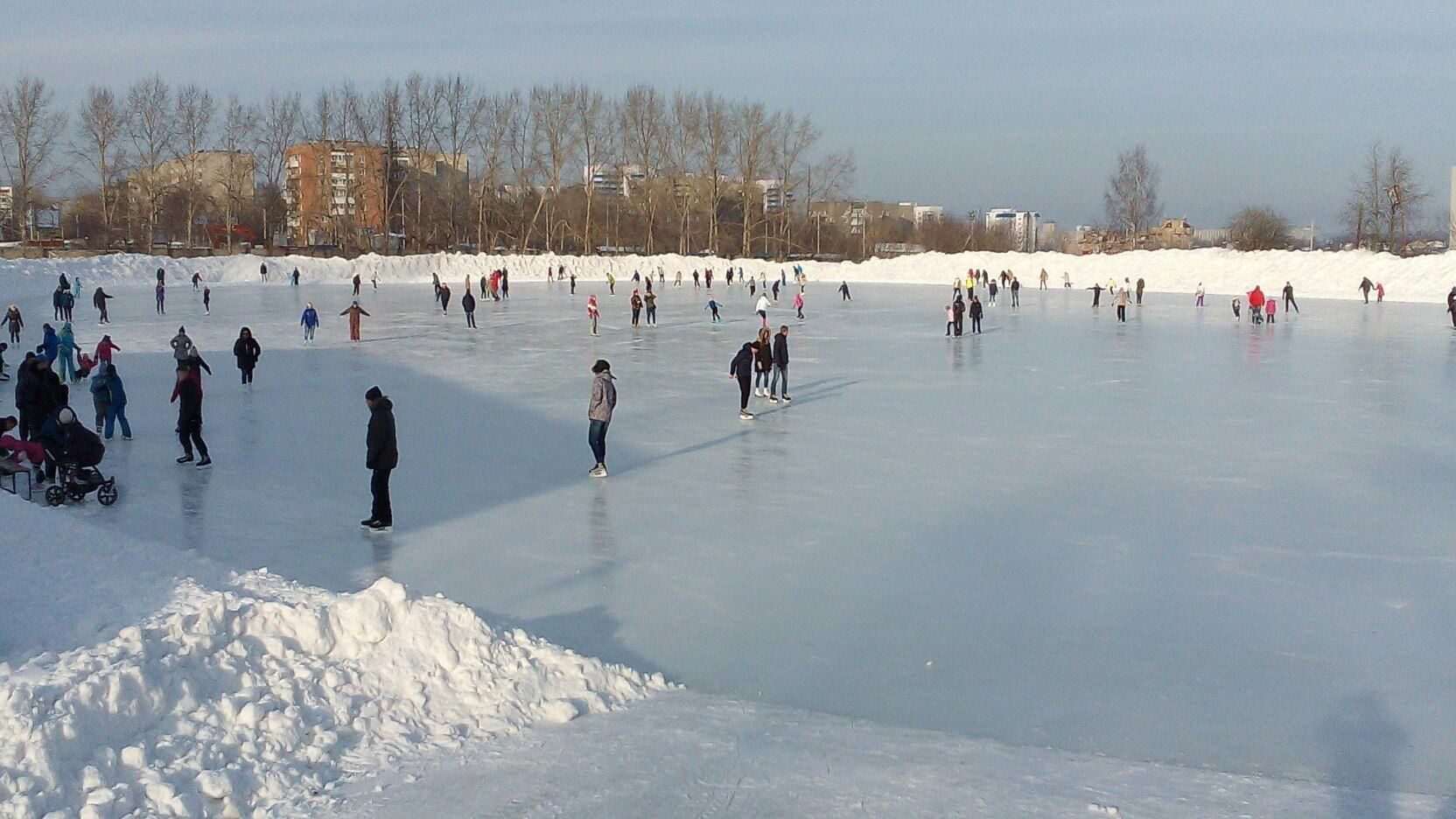 Почта
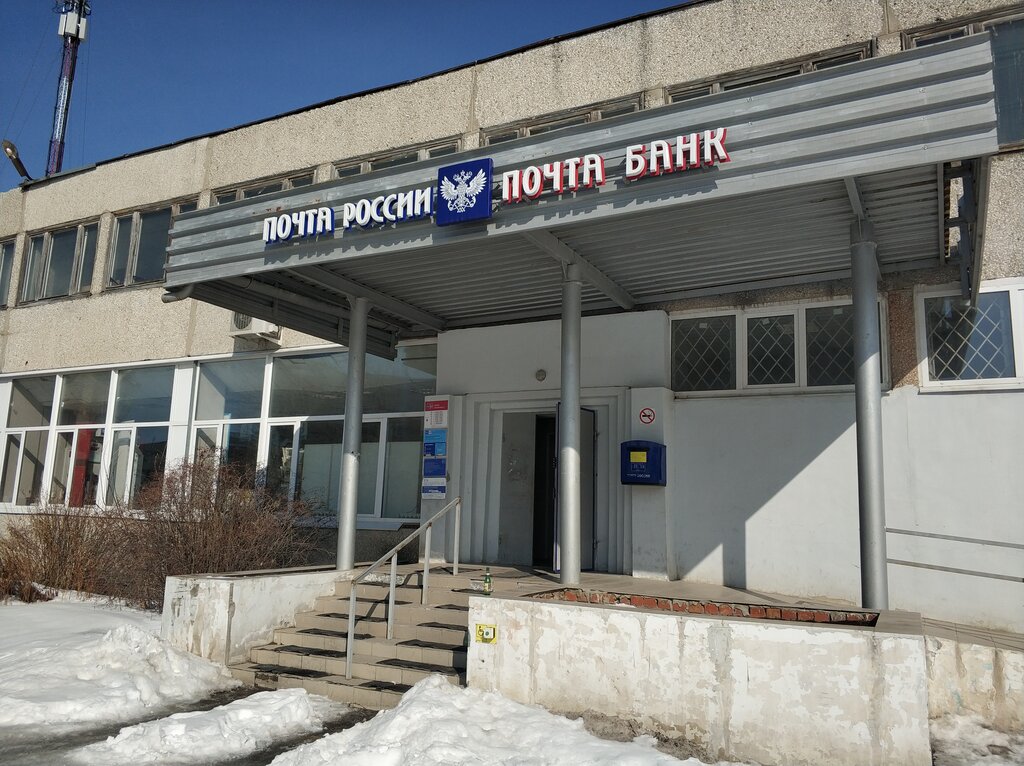 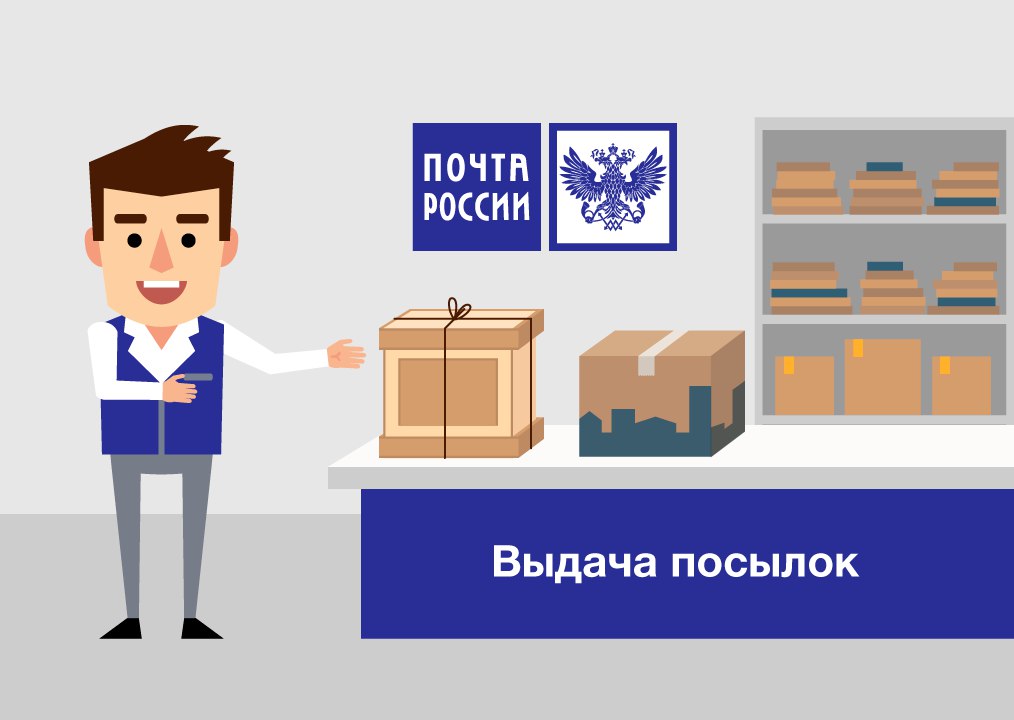 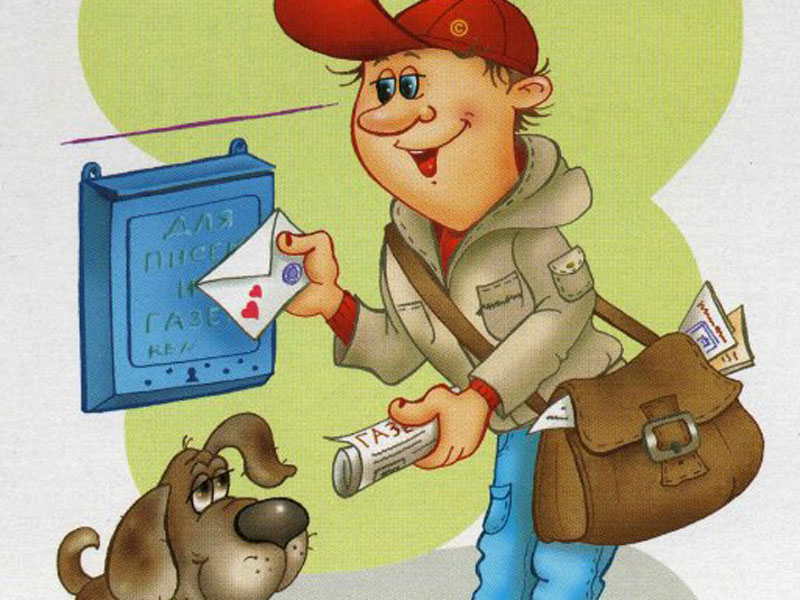 Путешествие подошло к концу, давайте вспомним, где мы побывали
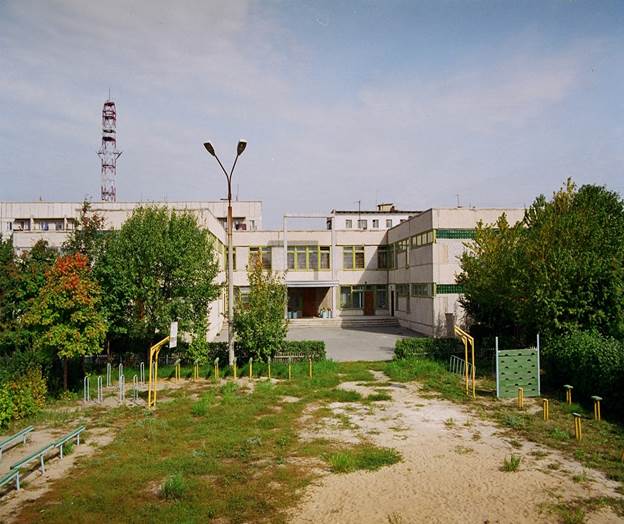 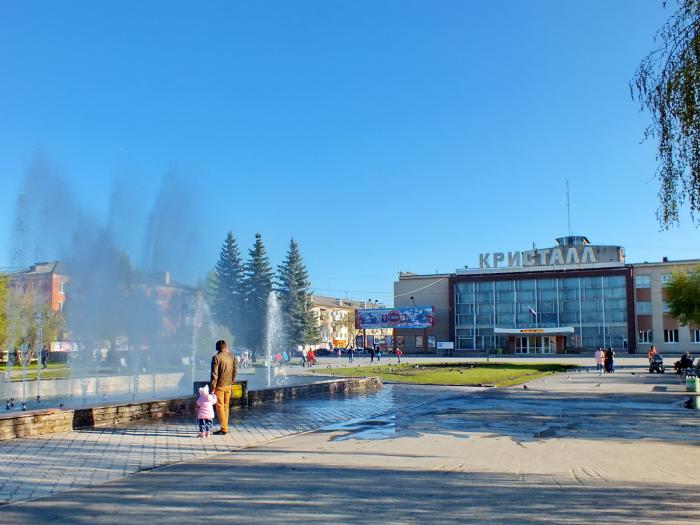 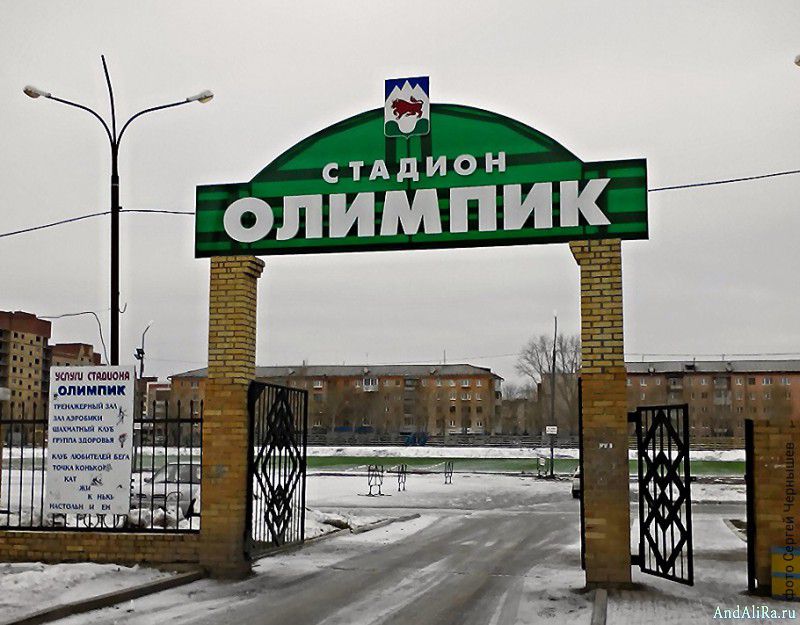 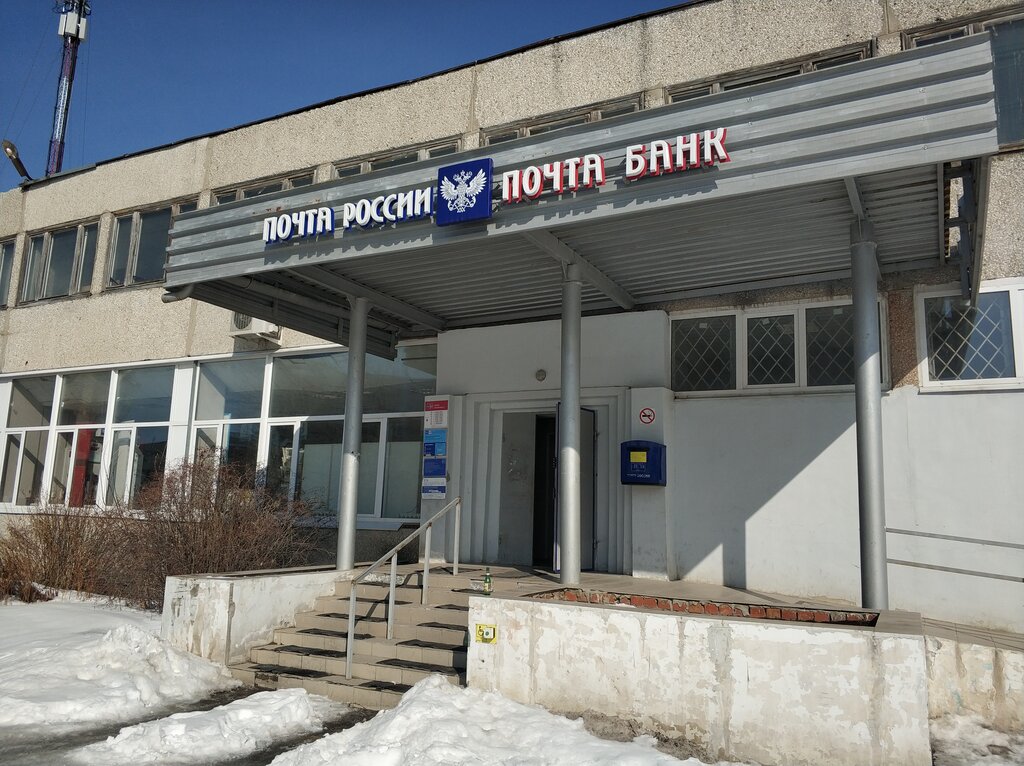 На чём мы путешествовали?
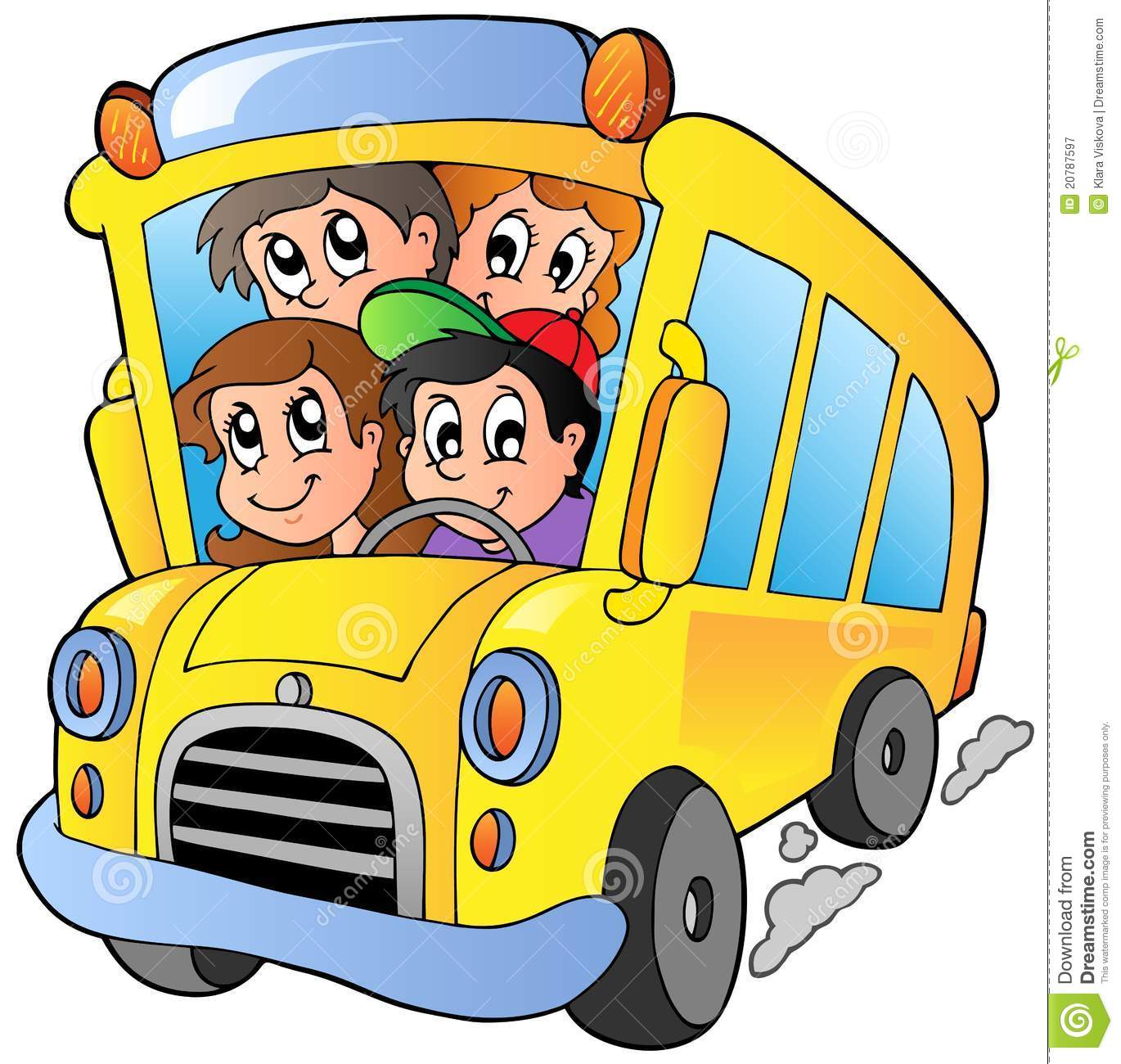 На прощание предлагаем вам послушать песню про автобус и потанцевать под музыку 
(в приложении)
Герб нашего города
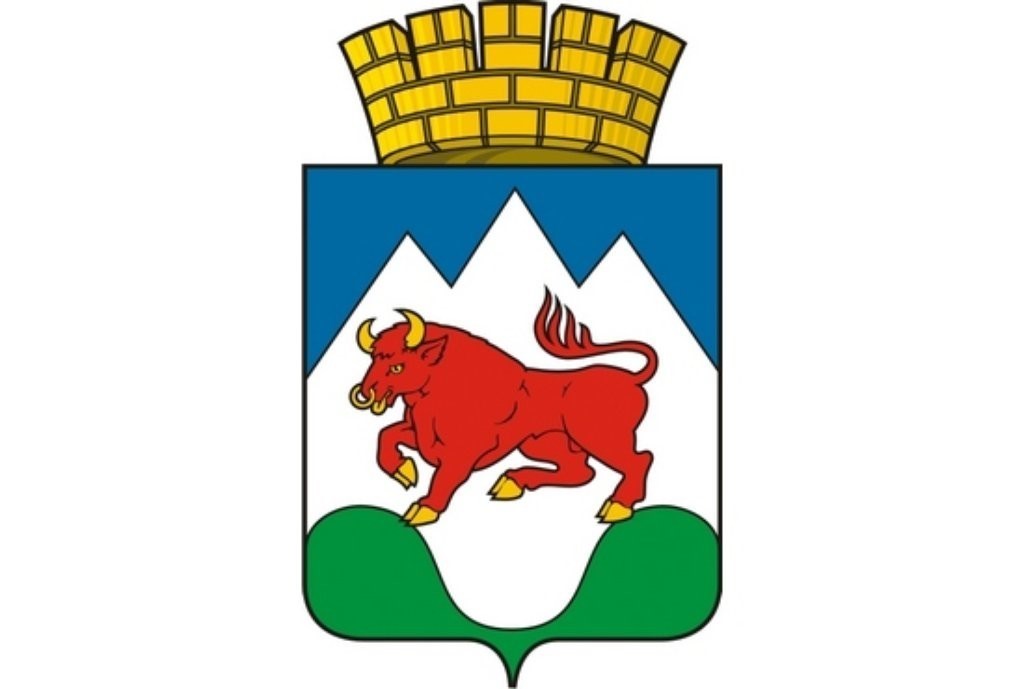 Обратить внимание на цвета (синее небо, белые горы, зеленая трава, бык с золотыми рогами, глазами, языком, копытами и кольцом в носу.
Флаг нашего города
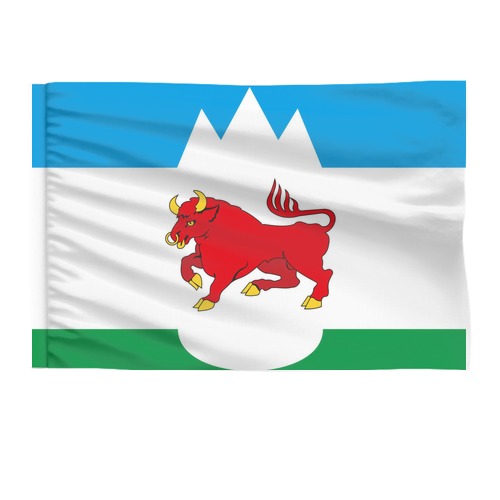 Флаг состоит из трех цветов 
(пусть ребятами сами назовут цвета), 
а также изображен бык – герб нашего города